Определение параметров плазмы в зоне разряда лазерно-плазменных источников ЭУФ излучения с газоструйными мишенями
Перекалов А.А.
ИФМ РАН
Нижний Новгород, 2021
ВВЕДЕНИЕ
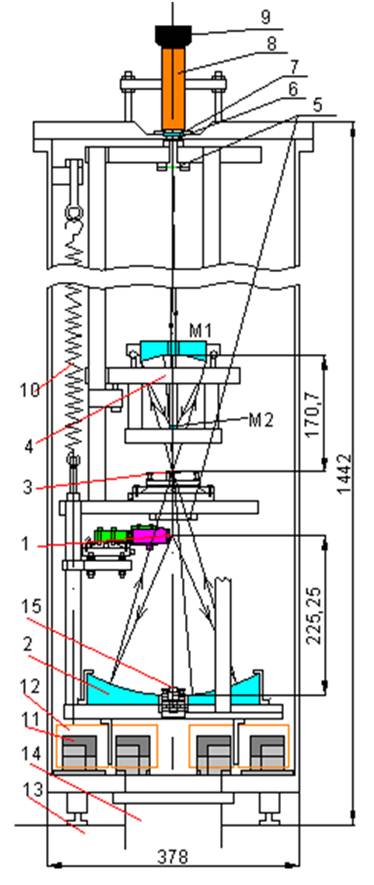 Проводится разработка лабораторного источника ЭУФ и МР излучения, обладающего высокой интенсивностью излучения
Источник может быть применен в области рентгеновской литографии и микроскопии в «водном окне прозрачности»
Наиболее перспективный тип источников – лазерно-плазменный источник излучения
Газовые мишени, применяемые в ЛПИ, обладают рядом преимуществ по сравнению с твердотельными
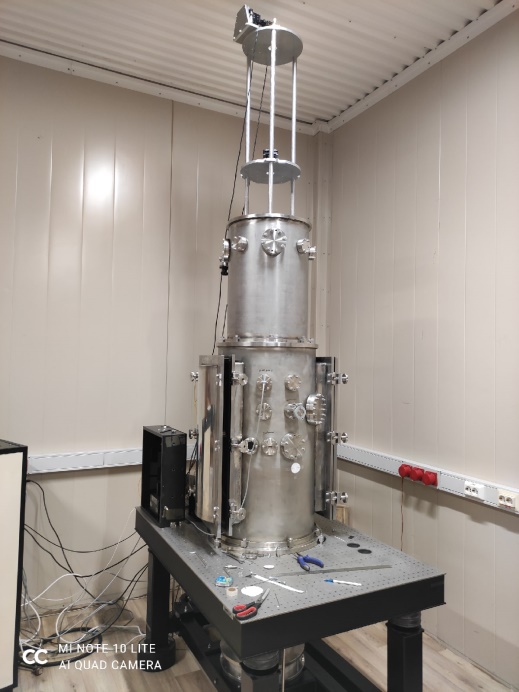 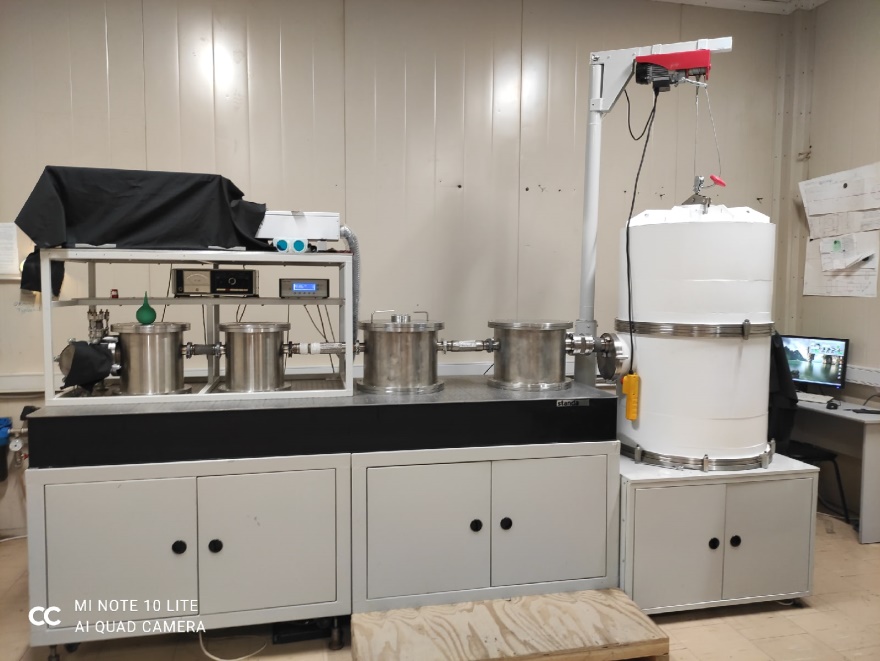 Схема рентгеновского микроскопа
Спектрометр-монохроматор, работающий по схеме Черни-Тюрнера
Рентгеновский микроскоп
Цели работы
Получение эмиссионных спектров газовых мишеней, определение степени ионизации излучающих ионов
Оценка основных параметров плазмы, образующейся в зоне лазерной искры 
Проведение оценок параметров перспективных газоструйных ЛПИ с различными газовыми мишенями
Процессы при формировании лазерной искры
Возникновение первичного пробоя (затравочных электронов)
Образование электронной лавины
Поглощение лазерного излучения плазмой с высоким зарядовым числом и её нагрев
Распространение «детонационной волны»
Формирование эмиссионного ЭУФ и МР излучения
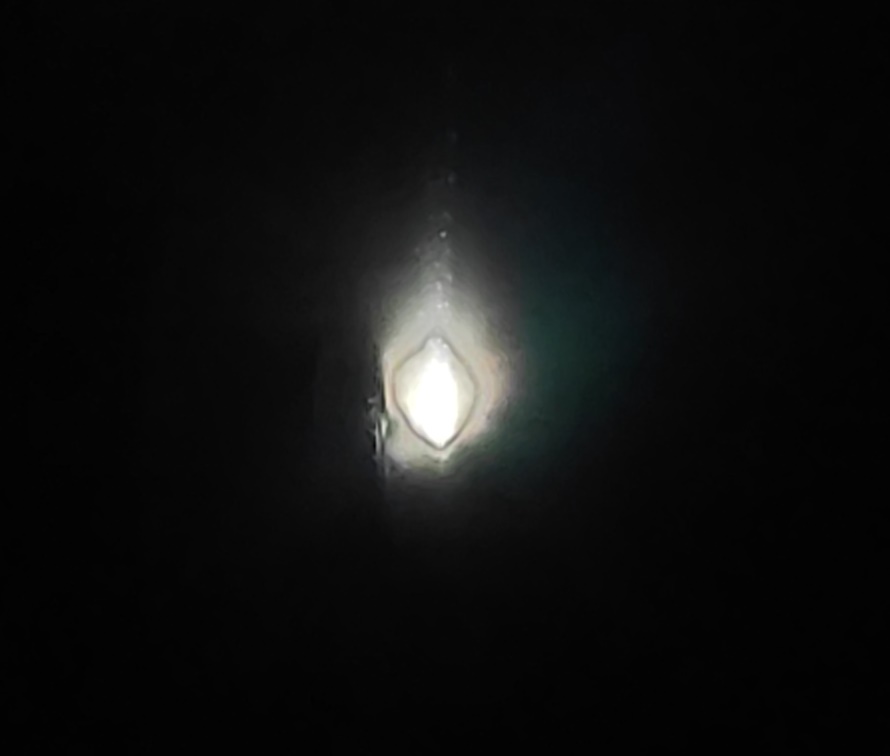 Фотография лазерной искры
Возникновение первичного пробоя
Основной механизм образования первичного пробоя под воздействием мощного потока ИК излучения - многоквантовый (многофотонный) фотоэффект.
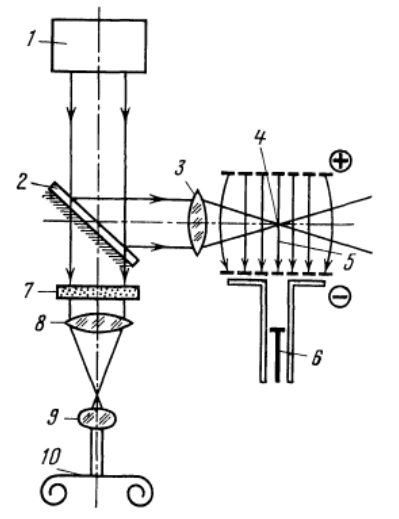 Схема опытов по определению вероятности многофотонной ионизации. 1 – рубиновый лазер, 2 – полупрозрачное зеркало, 3 – линза, 4 – область фокуса, 5 – линии электрического поля, 6 – коллектор, 7 –фильтр, 8 – линза, 9 – микрообъектив, 10- пленка
Райзер Ю. П. Лазерная искра и распространение разрядов. – М.: Наука, 1974. – 308с.
Образование электронной лавины
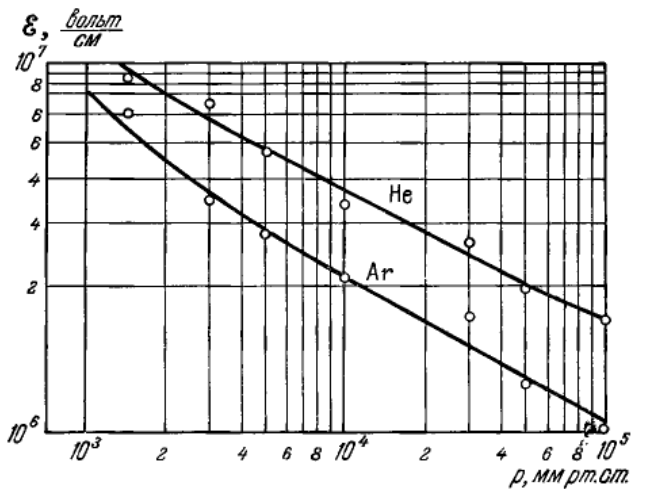 Зависимость пробивающего поля от давления газа (рубиновый лазер λ=694.3нм, W=1Дж, τ=30нс)
Зельдович Б., Райзер Ю. Физика ударных волн и высокотемпературных гидродинамических явлений. – Наука, 1966.
Поглощение лазерного излучения плазмой
S0
Z
Распространение детонационной волны
p0, ρ0, ε0
S0
D
2r
p, ρ, ε
a
Δx
Из-за поглощения квантов лазера плазма нагревается. Нагрев приводит к резкому росту давления и формированию детонационной волны
a
Схема распространения детонационной волны
S0 – световой поток излучения лазера, D – скорость распространения плазменного фронта, a – скорость движения плазменного фронта в боковых направлениях, 2r – диаметр фокусного пятна, Δx – характерная толщина слоя, в котором происходит поглощение лазерного излучения. p, ρ, ε – давление, плотности и внутренняя энергия газа до плазменного фронта. p0, ρ0, ε0 – давление плотность и внутренняя энергия газа за плазменным фронтом.
Поглощающий слой перемещается вдоль лазерного луча !
Расчётная модель
Райзер Ю. П. Лазерная искра и распространение разрядов. – М.: Наука, 1974. – 308с.
Расчётная модель
Ограничения на применение модели
Плазма считается термализованной
Мишень считается неограниченной (r>>rфок)
Не учитывается неоднородная плотность газовой струи
Не учитывается распределение электронов и ионов по энергиям
Потери энергии плазмой на излучение малы
Зависимости  температуры плазмы от плотности мишени
Расчёты для Kr, радиус фокусного пятна 30 мкм, длительность лазерного импульса 5 нс, Z=9.
Зависимости температуры плазмы и потерь от плотности мишени
СО2
W=0,8 Дж, τ=5 нс
Kr
Максимальная температура плазмы получается при той плотности мишени, при которой энергия затрачиваемая на формирование ударной волны равна потерям энергии через боковую стенку волны (δ=1/2)
Зависимости температуры плазмы от радиуса фокуса
Исследовательская установка
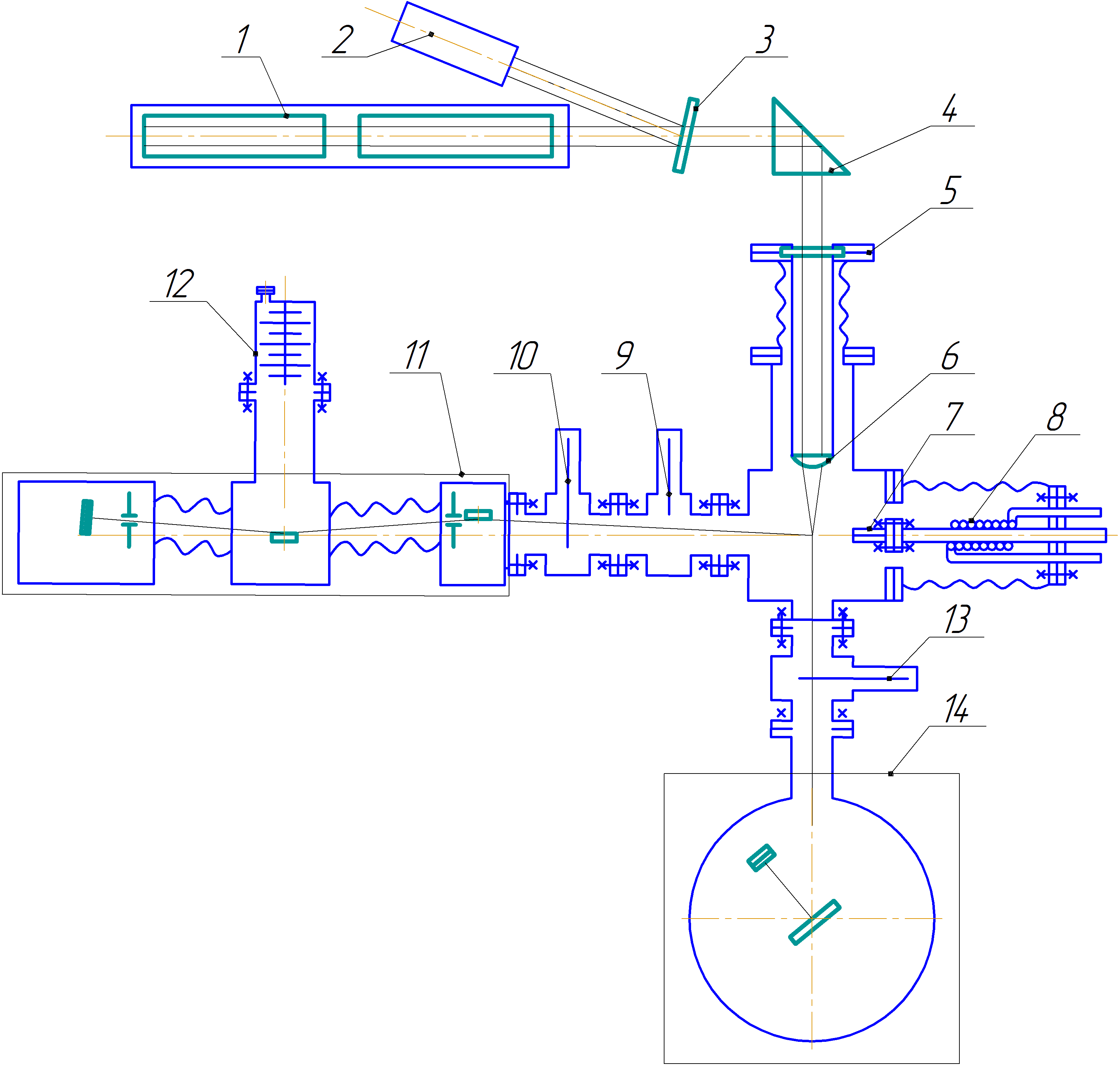 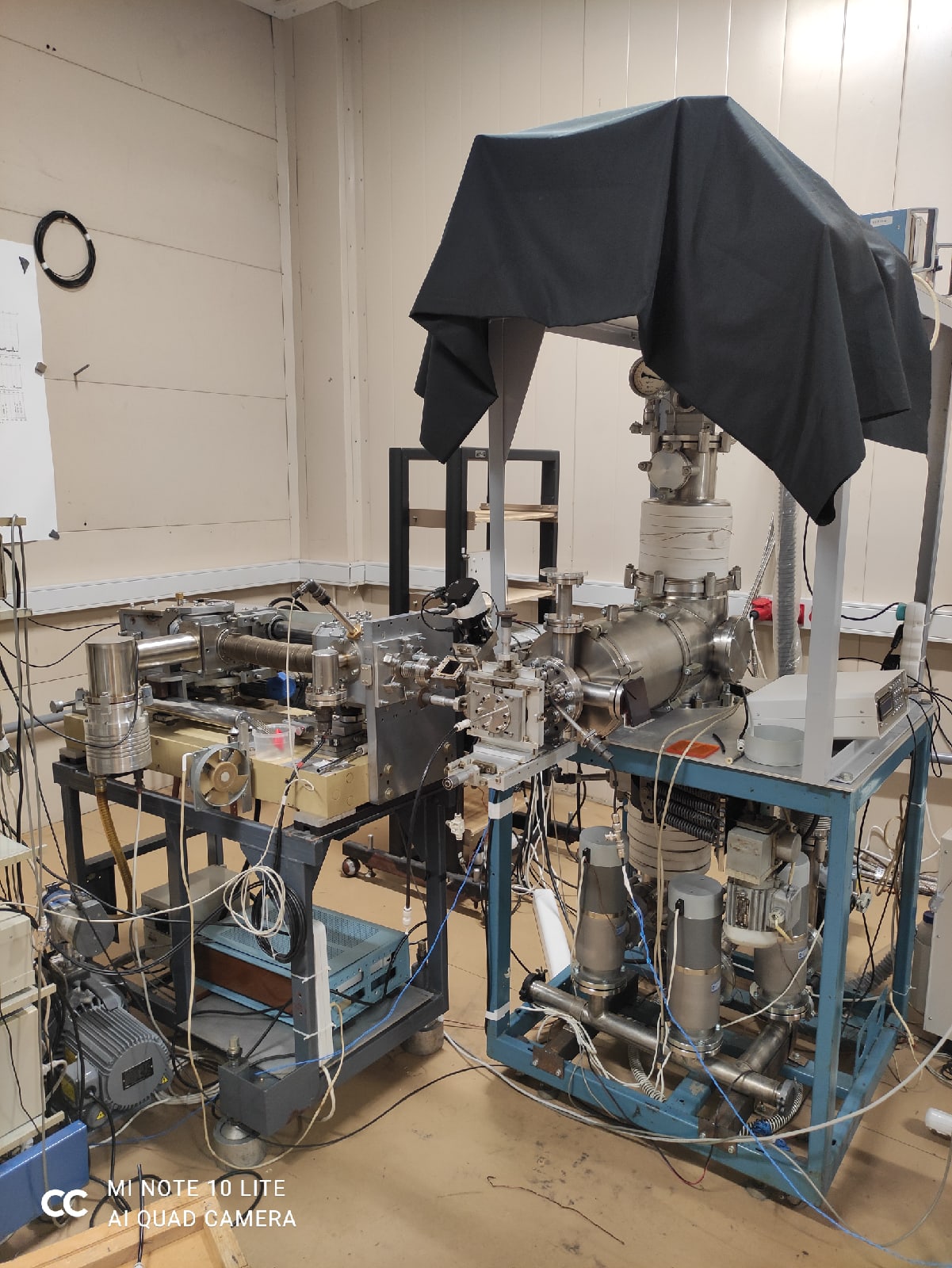 Схема исследовательской установки. 1 – лазер, 2 –приемник мощности ИМО-2, 3 – делительная пластинка, 4 – призма,       5 – входное окно, 6 – фокусирующая линза, 7 – сопло,             8 – теплообменник, 9 – вакуумный затвор,                                 10 – свободновисящий пленочный фильтр, 11 – РСМ-500,     12 – ТМН, 13 – пленочный фильтр, 14 – спектрометр на основе МРЗ
Фотография исследовательской установки
Лазер Nd:YaG λ=1064 нм, Еимп= 0,8 Дж, τ=5,2 нс
Эмиссионный спектр криптона
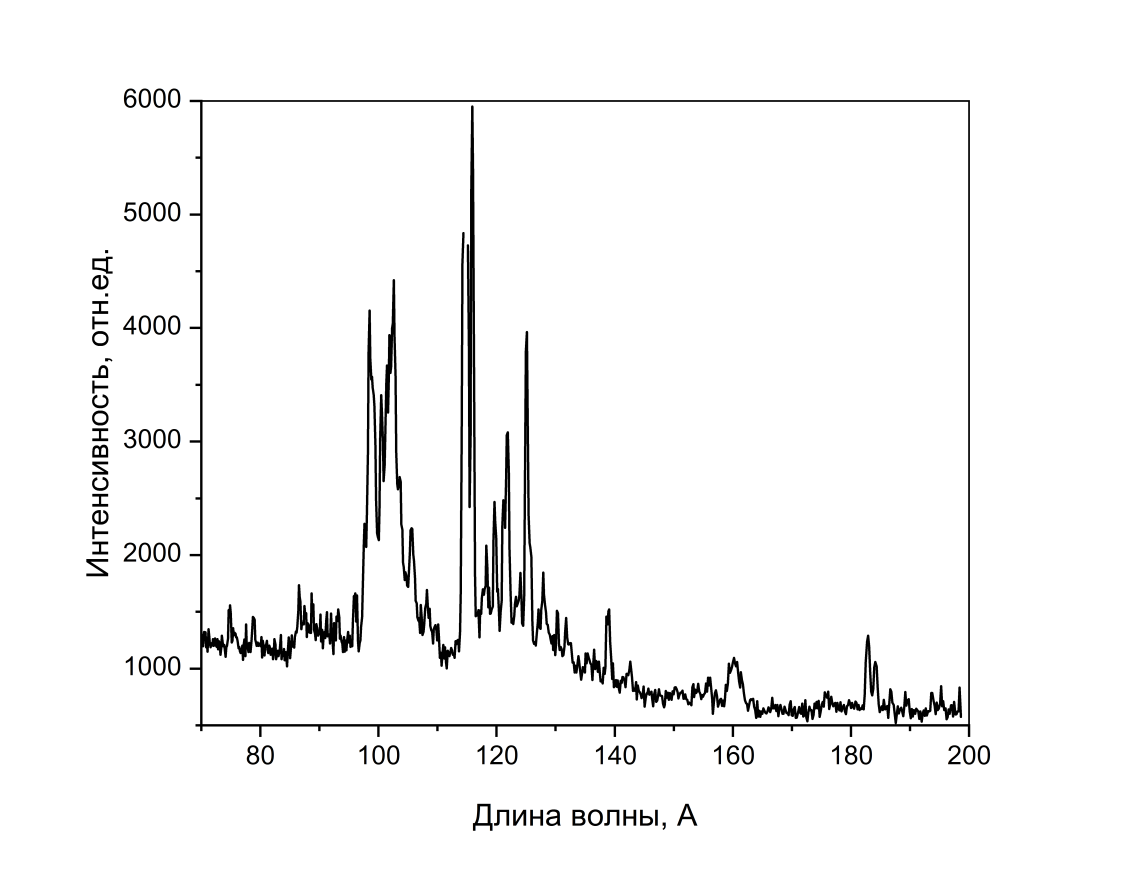 Плотность мишени N=2∙1019 ат/см3 
В спектре наблюдаются эмиссионные линии ионов Kr-VIII, Kr-IX и Kr-X, Z=8.
Параметры плазмы: T=1,78∙106 K, D=1,03∙107 см/с, Δх=158 мкм, δ=0.16, L=800 мкм
Большая часть энергии «идёт» на потери через боковую стенку
Kr-X
Kr-IX
Kr-VIII
Эмиссионный спектр углекислоты
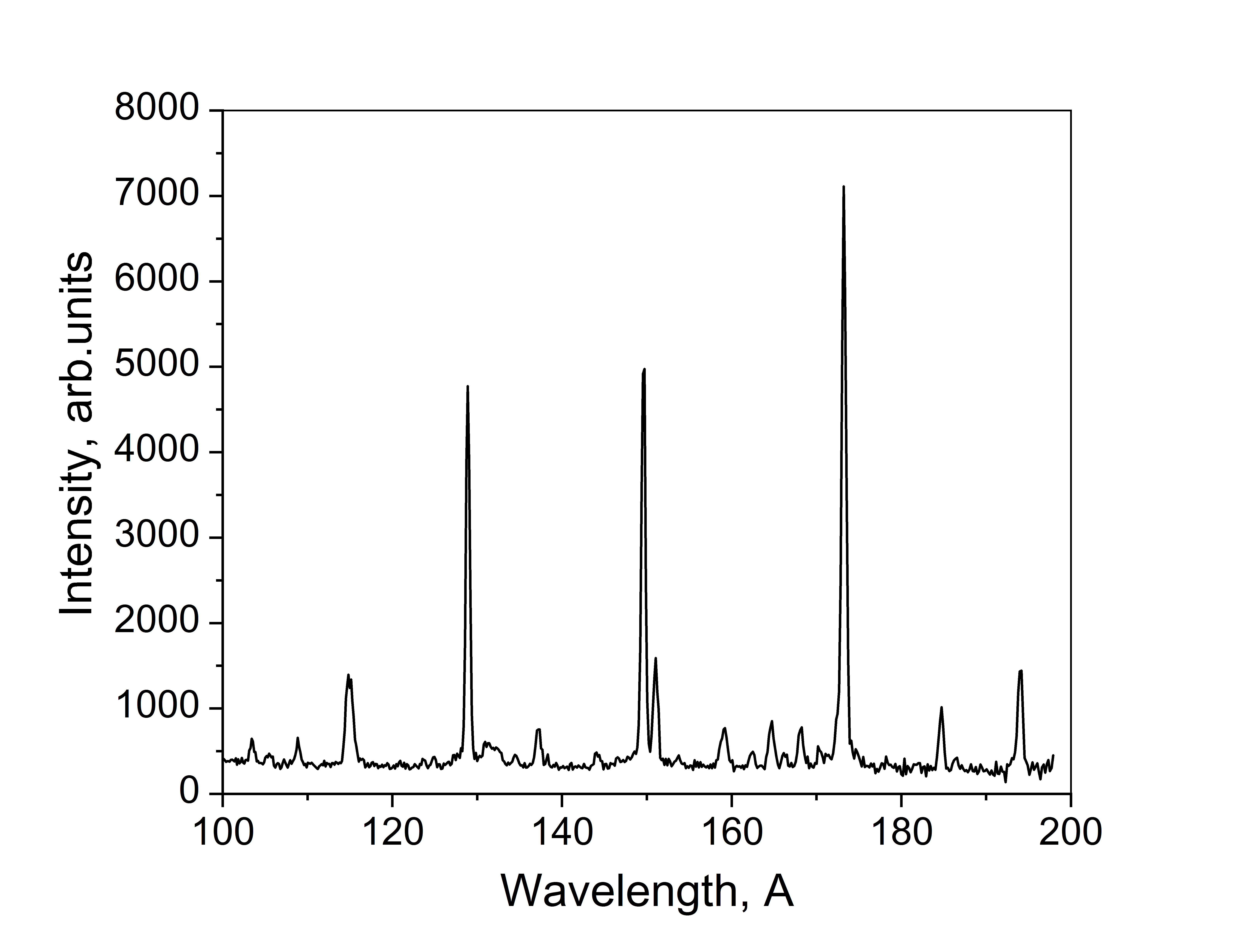 O-VI
Плотность мишени N=2∙1019 мол/см3
В спектре наблюдаются эмиссионные линии ионов O-V и O-VI.
Эмиссионные линии ионов углерода не наблюдаются.
Параметры плазмы: Т=1,26∙106 К, D=1,48∙107 см/c, Δх=90 мкм, δ=0.25, L=1160 мкм.
Энергия преимущественно «идет» на потери через боковую стенку.
O-VI
O-VI
O-V
O-V
O-V
Оценка параметров плазмы для исследованных газовых мишеней
Оценка параметров плазмы для углеводородных мишеней
Параметры лазера: W=0,8 Дж, τ=5 нс. Радиус фокусировки r=30 мкм. Плотность мишени N=2*1019 мол/см3
При использовании газовых углеводородных мишеней при указанных параметрах ЛПИ не получим увеличение температуры плазмы, необходимое для получения эмиссионных линий C-V высокой интенсивности в «водном окне прозрачности».
Зависимости температуры плазмы от энергии лазера
При использовании лазера с небольшой энергией импульса (<~1Дж) больший нагрев плазмы достигается при использовании газовых мишеней малой плотности. Для лазеров с большой энергией импульса (>1Дж) необходимо использовать плотные газовые мишени. 
Потери энергии через боковую стенку ударной волны у плотных газовых мишеней существенно меньше!
Сравнение линз с диаметром фокусного пятна 60 и 30 мкм
CO2
При использовании линзы d=60 мкм, Emax~240эВ при N~1020 ат/см3. При N=6∙1019 ат/см3 E≈224 эВ.


При использовании линзы d=30мкм, Emax~350эВ при N~2∙1020 ат/см3. При N=6∙1019 ат/см3 E≈290 эВ.


Для образования ионов углерода C-V потенциал ионизации ~392 эВ. Для образования иона O-VII потенциал ионизации ~740эВ.
При использовании линзы d=30 мкм, вероятнее всего, будут наблюдаться эмиссионные линии тех же ионов, что и для линзы d=60 мкм.
Оценки температуры плазмы для ps лазера
Газ: CO2
Энергия импульса: 0,8 Дж
Диаметр фокусного пятна: 60мкм
При τ=5 нс, Emax≈240 эВ.
При τ=300 пс, Emax≈850 эВ
Потенциал ионизации C-VI: 490 эВ
Потенциал ионизации O-VII: 740 эВ
Выводы
Для описания плазмы в зоне лазерной искры применена модель «световой детонации». Результаты расчётов качественно согласуются с экспериментом.
Основные процессы препятствующие нагреву плазмы – формирование детонационной волны и потери энергии через боковую поверхность детонационной волны
Распространение детонационной волны существенно влияет на формирование плазменного облака в зоне лазерной искры. Данный процесс препятствует увеличению температуры плазмы!
Используя модель «световой детонации» можно сделать оценку параметров плазмы в зоне лазерной искры при использовании газовых мишеней и лазеров с ns длительностью импульса.
Для выбранных параметров лазерно-плазменного источника (энергия лазера, длительность импульса, радиус фокусного пятна) существует оптимальная плотность газовой мишени, при которой достигается наибольшая температура плазмы
При использовании наносекундных лазеров и газоструйных мишеней температура плазмы недостаточна для наблюдения интенсивных линий ионов C-V и С-VI в водном окне прозрачности
Показано, что возможно получить значительное увеличение температуры плазмы при использовании пикосекундного лазера
Перспективы продолжения работы
Проведение оценок параметров плазмы для кластерных мишеней на основании модели «световой детонации»
Проведение оценок параметров лазерной плазмы при использовании в качестве мишеней скачков уплотнения
Обобщение модели на случай жидкостных мишеней. Согласно литературе при использовании жидкостных мишеней в ЛПИ можно получить значительно более высокую температуру плазмы в зоне искры.
Спасибо за внимание!